Přísudek a podmět II – ShodaAutor: Mgr. Ivana Tesařová
Materiál vznikl v rámci projektu Škola pro život
č.proj. CZ.1.07/1.4.00/21.2165
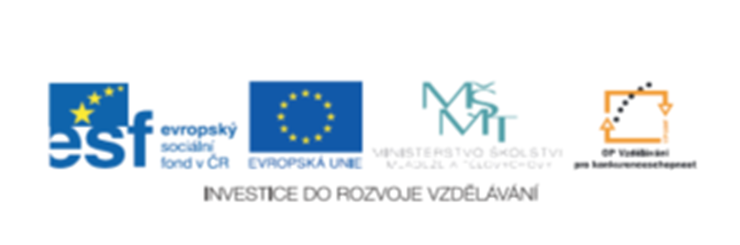 Spoj, co k sobě patří a utvoř věty:
POHYBOVÁ HRA   KULOVÝ BLESK
Další možnosti využití předchozí činnosti:
Práce s kartičkami spojená s pohybem po třídě. Děti se rozptýlí 
 po třídě a obdrží kartičku s větným členem / částí věty /.
 Vzájemně se hledají kladením otázek na jednotlivé
větné členy. Ti, co složí větu se postupně řadí do zástupu a 
čekají na ostatní. Do hry nezasahují. Poslední trojice vysluhuje 
titul  POSLEDŇÁČEK. Hru osvěžíme poschováváním kartiček
různě ve třídě.
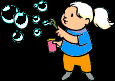 SHODA
Všimněte si osobních koncovek v utvořených větách a připomeňte si
pravidlo o shodě podmětu s přísudkem: 
                               Je-li P O D M Ě T rodu

středního, píšeme v koncovce                                     - a
ženského, píšeme v koncovce                                      - y 
mužského neživotného, píšeme v koncovce             - y
mužského životného, píšeme v koncovce                  - i               
   
             POZOR: Slovo děti je mluvnicky rodu ženského:
                            Děti ve škole nedávaly pozor.
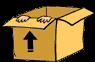 Vyzkoušej si pravidlo o shodě v praxi:
Vyznač přísudek a podmět:

Děti si četl –   pohádku. Rodiče se vrátil -  ze zábavy. 
Kombajny posekl -  poslední zb – tky ob – lí. Štěňata si
spolu hrála v trávě. M – slivci uspořádal -  hon. Potom
oslavoval -  na lovecké chatě. 
To jsme si o vás teda nemyslel - !  Naše děvčata cvičil – 
zumbu. Vy jste to opravdu nevěděl - ? V okolí rostl – 
hodně houby. U Jemnice havaroval – dva automobil - .
Řidiči naštěstí v - vázl –  bez zranění. 
          Na které věty ti předchozí pravidlo nestačí? Zkuste spolu
zdůvodnit jinak. Uvádějte další příklady vět ze života.